Session 7
The Effects of Drug Combinations
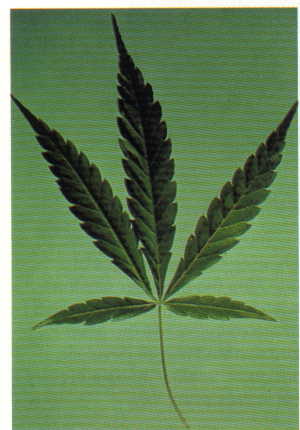 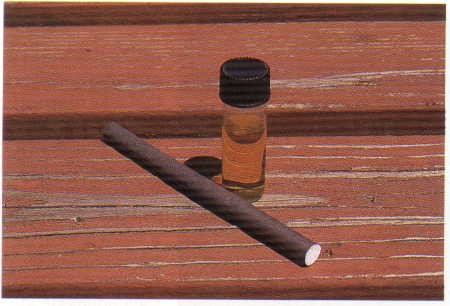 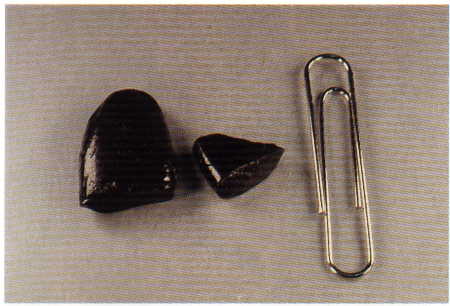 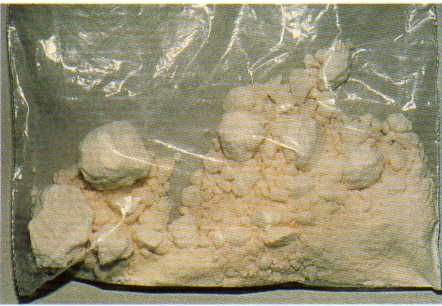 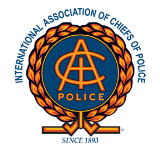 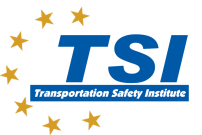 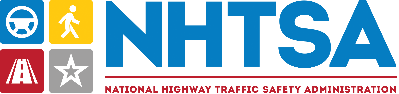 Learning Objectives
Describe the prevalence of drug and alcohol use (individually and in combination) as well as polydrug impairment
Define polydrug impairment
Articulate possible effects of polydrug impairment related to indicators of alcohol and drugs
7-2
Prevalence of Drug Combinations
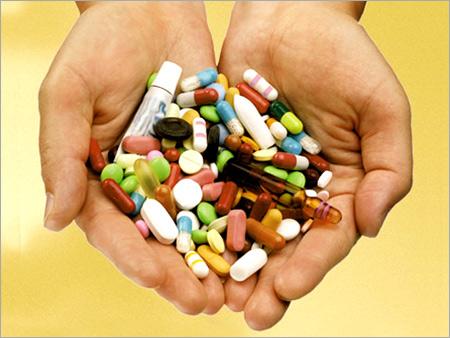 7-3
Polydrug
Being under the combined influence of two or more different drugs
7-4
Potential Effects of Polydrug Use
Null Effect
Overlapping Effect
Additive Effect
Antagonistic Effect
7-5
Null Effect
If neither drug affects some particular indicator of impairment, their combination also will not affect that behavior.
+
=
Nothing
Nothing
Nothing
7-6
Null Effect Examples
Narcotic Analgesic 
Typically cause:
HGN - None
VGN - None
LOC - None
CNS Stimulant 
Typically cause:
HGN - None
VGN - None
LOC - None
7-7
Overlapping Effect
If one drug affects some particular indicator of impairment and another does not, their combination also will affect that behavior.
+
=
Nothing
Action
Action
7-8
Overlapping Effect Examples
Narcotic Analgesic 
Typically cause:
HGN - None
VGN - None
LOC - None
Pupil Size - Constricted
CNS Depressant 
Typically cause:
HGN - Present
VGN - Possibly Present
LOC - Present
Pupil Size - Normal
7-9
Likely Effects of the Combination
HGN - Present
VGN - Possibly Present
LOC - Present 
Pupil Size - Constricted
+
=
Nothing
Action
Action
7-10
Additive Effect
If both drugs affect some particular indicator of impairment, their combination also will affect that behavior.
+
=
Action
Action
Greater Action
7-11
Additive Effect Examples
Alcohol
Typically cause:
HGN - Present
VGN - Possibly present
LOC - Present
Pupil Size - Normal
CNS Depressant 
Typically cause:
HGN - Present
VGN - Possibly Present
LOC - Present
Pupil Size - Normal
7-12
Antagonistic Effect
When two drugs affect some indicator in opposite ways, their combined effect will be unpredictable.





Effects will be dependent on which drug is more dominant in the system at any given time.
+
=
Opposite Action
Action
Unpredictable
7-13
Antagonistic Effect Examples
CNS Stimulant
Typically cause:
HGN - None
VGN - None
LOC - None
Pupil Size - Dilated
Narcotic Analgesic
Typically cause:
HGN - None
VGN - None
LOC - None
Pupil Size - Constricted
7-14
Combination Dissociative Anesthetic and Narcotic Analgesic
7-15
Combination Cannabis and Stimulant
***May be normal
7-16
Drug Combination Factors
The actual effects can depend on a number of factors including, but not limited to: 
Dose levels
Time of administration
An individual’s metabolism
7-17
Questions?
7-18